Sekizinci Hafta: 
Ilke 2: Ekosistemi anlama
Prof. Dr. Rıfat Miser
Ekosistemin öğeleri
Prof. Dr. Rıfat Miser
Ekosistemin ilişkileri (Ekolojik ilişkiler)
İşbirliği ilişkileri,
Rekabet ilişkileri
Madde döngüleri
Prof. Dr. Rıfat Miser
İşbirliği ilişkileri
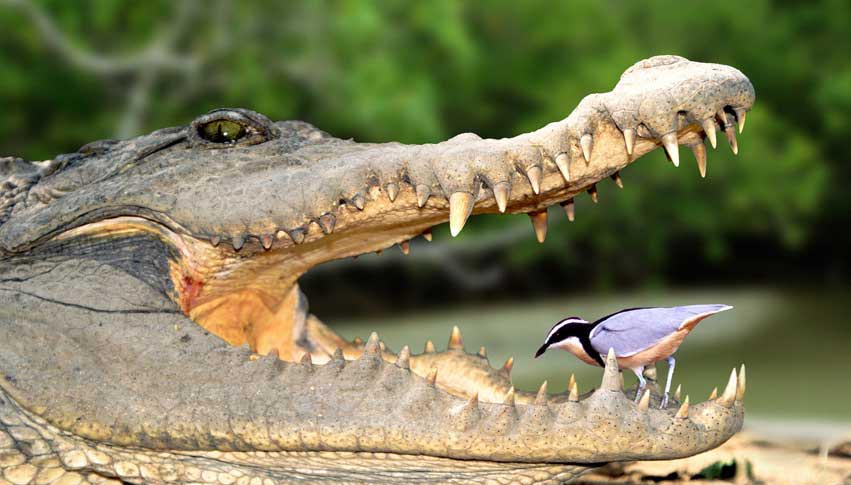 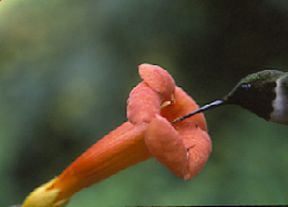 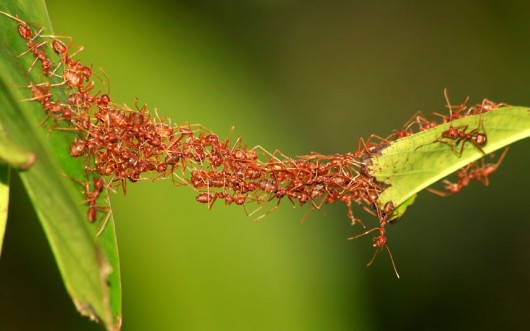 Prof. Dr. Rıfat Miser
Rekabet ilişkileri
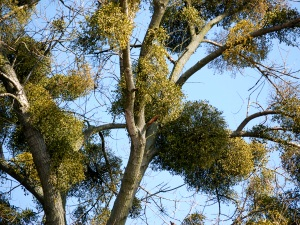 Prof. Dr. Rıfat Miser
Madde döngüleri (karbon, oksijen, azot …
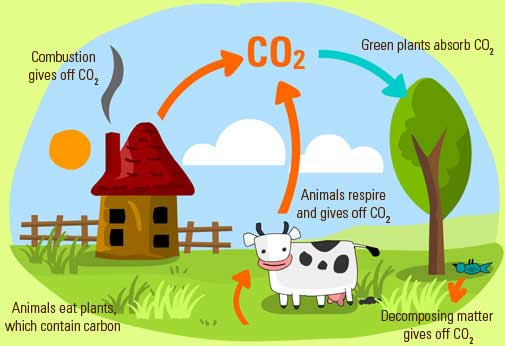 Prof. Dr. Rıfat Miser
Besin zinciri
Prof. Dr. Rıfat Miser
Enerji akışı
Prof. Dr. Rıfat Miser
Ekosistemin dengesi
Prof. Dr. Rıfat Miser